GYÓGYNÖVÉNYEK
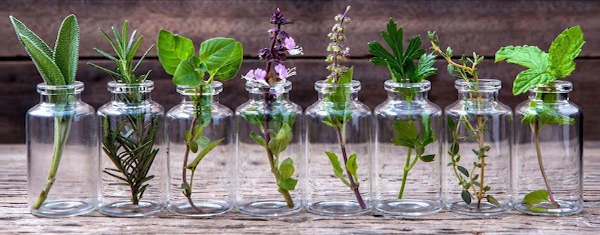 Gyógynövény:
Minden növény gyógynövény, amely egészségünk megőrzésének céljára, valamint betegségek gyógyítására felhasználható.
A gyógynövények legfőbb hatóanyagai:
Alkaloidok 
Glikozidok
Fitoncidek 
Keserűanyagok
Cserzőanyagok
Kovasav
Tejnedvek
Olajok, zsírok, zsírolajak
Szerves savak
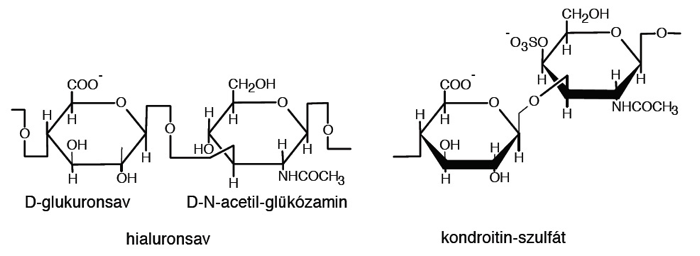 [Speaker Notes: Gyógynövények hatóanyagai: alkaloidok, glikozidok, fitoncidek, keserűanyagok, cserzőanyagok, kovasav, oolajok, zsírok, zsírolajok, szerves savak]
Ismert gyógynövények:
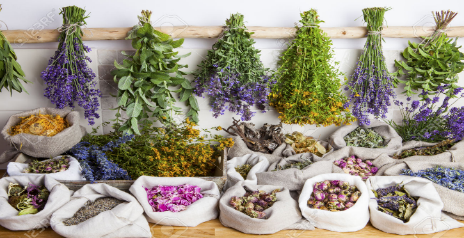 Citromfű 
Levendula
Kamilla
Kakukkfű
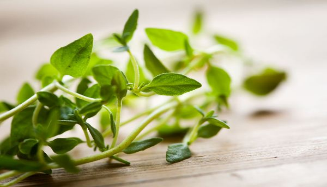 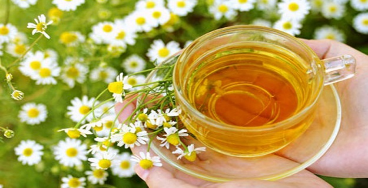 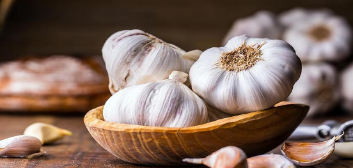 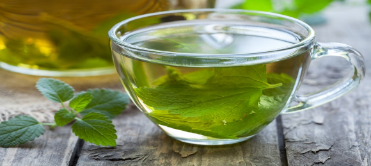 [Speaker Notes: Házkörüli is ismert gyakori gyógynövény például a citromfű, levendula, kamilla, kakukkfű de ezeken kívül még nagyon sok gyógynövényt felsorolhatnánk.]
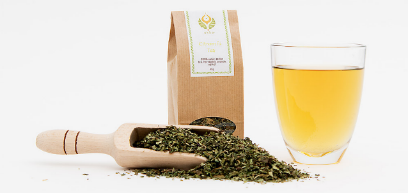 Citromfű
Illóolajának annak további fő komponensei:
Flavonoid -
Cserzőanyag-
Nyálka-
Savtartalma adja hatását.
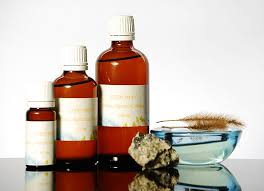 Felhasználása: 
Aromaterápia
Mellékhatás nélküli nyugtató
Betegség elleni tea
Javítja a bélműködést
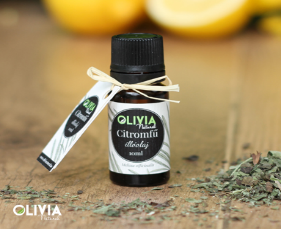 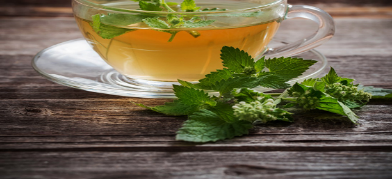 [Speaker Notes: Illóolaja, annak további fő komponensei, flavonoid- és cserzőanyag-, nyálka- és savtartalma adja hatását. 
Az aromaterápia gyakran használt szere. A legtermészetesebb, mellékatás nélküli nyugtató. Betegség elleni tea alkotóeleme.
Képes elpusztítani a vírusokat ezért elpusztítja a bélműködést.]
Levendula
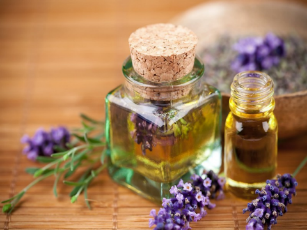 A virágjában található illóolaja és összetevői:
(Linalol, Linalil-acetát, Cineol, Terpineol, Kámfor, Geraniol, Pinén)
Csersav
Kumarinok
Flavonoidok
Szterolok
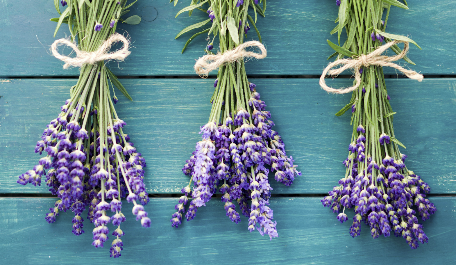 Felhasználása:
Idegnyugtató, idegerősítő
Étvágyjavító
Fertőtlenítő
[Speaker Notes: levendula fő összetevői csersavak, kumarinok, flavanoidok, szterolok. Felhasználják idegnyugtató, idegerősítőként, jó étvvágyjavító, fertőtlenítő]
Kamilla
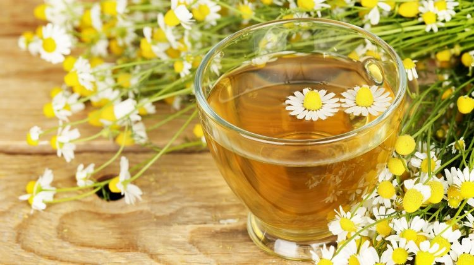 Fő hatásai, összetevői:
Magas illóolaj-
Kamazulén-
Bisaboloid-
Kumarin-
Flavonoid
Nyálkaanyag- és keserűanyag
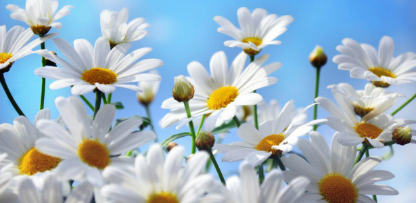 Felhasználása:
Gyulladáscsökkentő, fertőtlenítő
Immunrendszer erősítő, megfázás ellen 
Menstruációs zavarok 
Görcsoldó
[Speaker Notes: Kamilla összetevői az illóolaj, kamazulén, bisaboloid, kumarin, flavonoid, nyálkaanyag és keserűanyag. Csökkenti a gyulladást fertőtlenít erősítí az immunrendszert gyakran főznek teát belőle a megfázás ellen. Görcsoldó jo a menstruációs zavarokra is.]
Kakukkfű
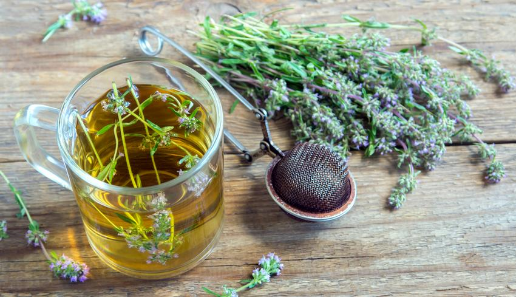 Fő hatásai, összetevői:
Magas illóolaj-
Cserzőanyag-
Szaponin- és flavonoid 
Keserűanyag
Gyanta
Felhasználása:
Megfázás, hörghurut, felső légúti gyulladás köptető
Étvágygerjesztő 
Fertőtlenítő 
Migrén, szédülés kezelésére
[Speaker Notes: Fő összetevői az illóolaj, cserzőanyag, szaponin, flavonoid, keserűanyag, gyanta. Nagyon jó a megfázásra léguti betegségekre. Fertőtlenít. Jo a szédülésre és a migrénes fejfájásra.]